PRESENTATION TITLE
OPTIONAL SUBTITLE
Presenter Name, Pronouns
Title
Organization
Presenter Name, Pronouns
Title
Organization
Presenter Name, Pronouns
Title
Organization
Presenter Name, Pronouns
Title
Organization
Presenter Name, Pronouns
Title
Organization
Presenter Name, Pronouns
Title
Organization
Presenter Name, Pronouns
Title
Organization
Presenter Name
Pronouns
Title
Organization
Presenter Name
Pronouns
Title
Organization
Presenter Name
Pronouns
Title
Organization
Presenter Name
Pronouns
Title
Organization
TITLE SUBTITLE
Formatted Content Slide Option 1

Duplicate this Content Slide as needed.
Formatted Content Slide Option 2

Duplicate this Content Slide as needed.
TITLE SUBTITLE
Title Text Box
Optional Subtitle Text Box
Title Text Box
Optional Subtitle Text Box
Title Text Box
Optional Subtitle Text Box
Title Text Box
Optional Subtitle Text Box
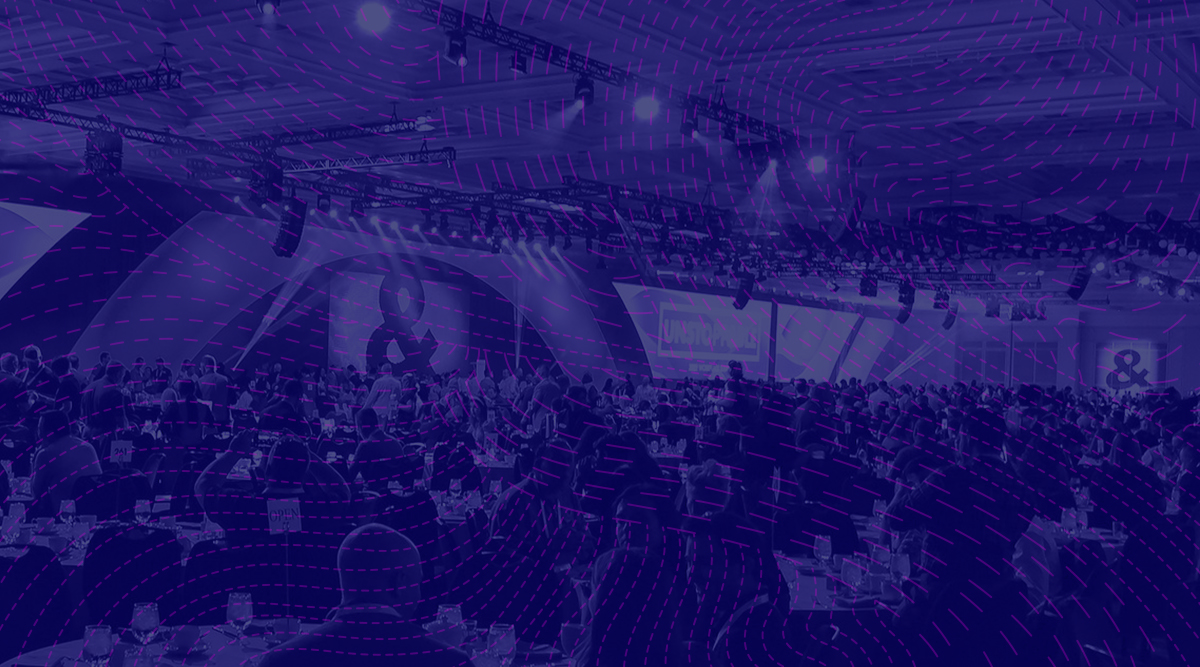 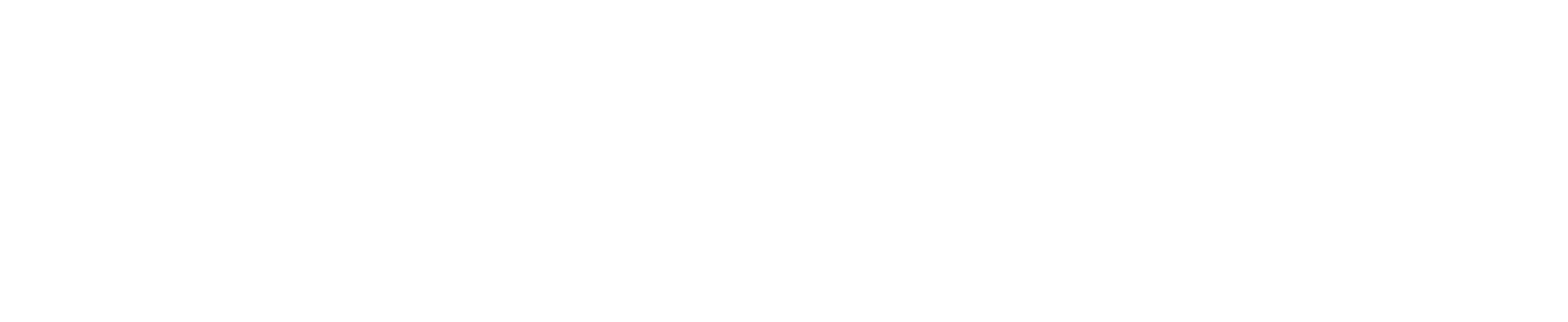 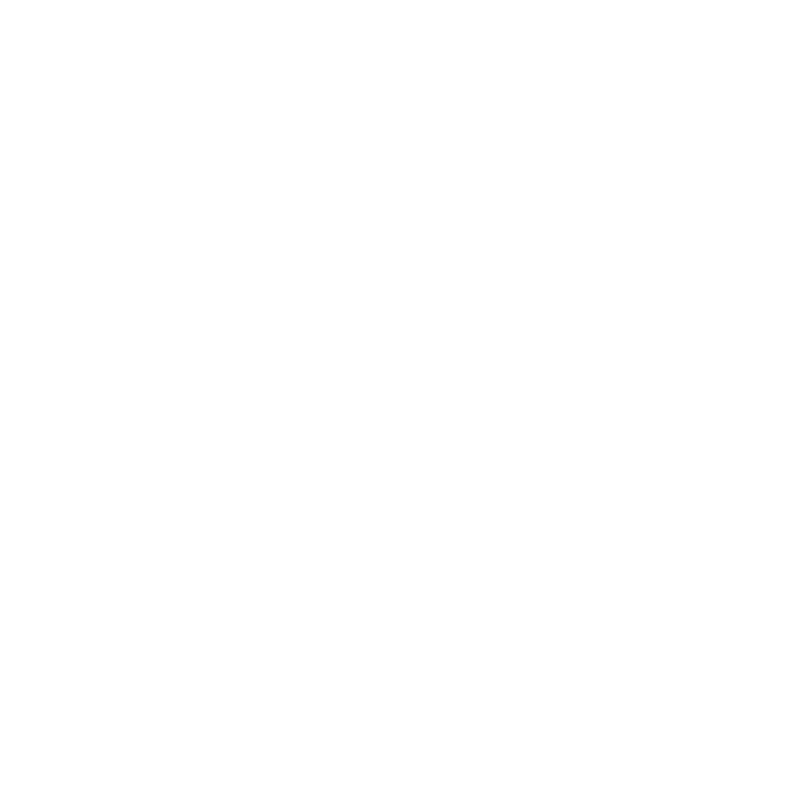 @OutEqual
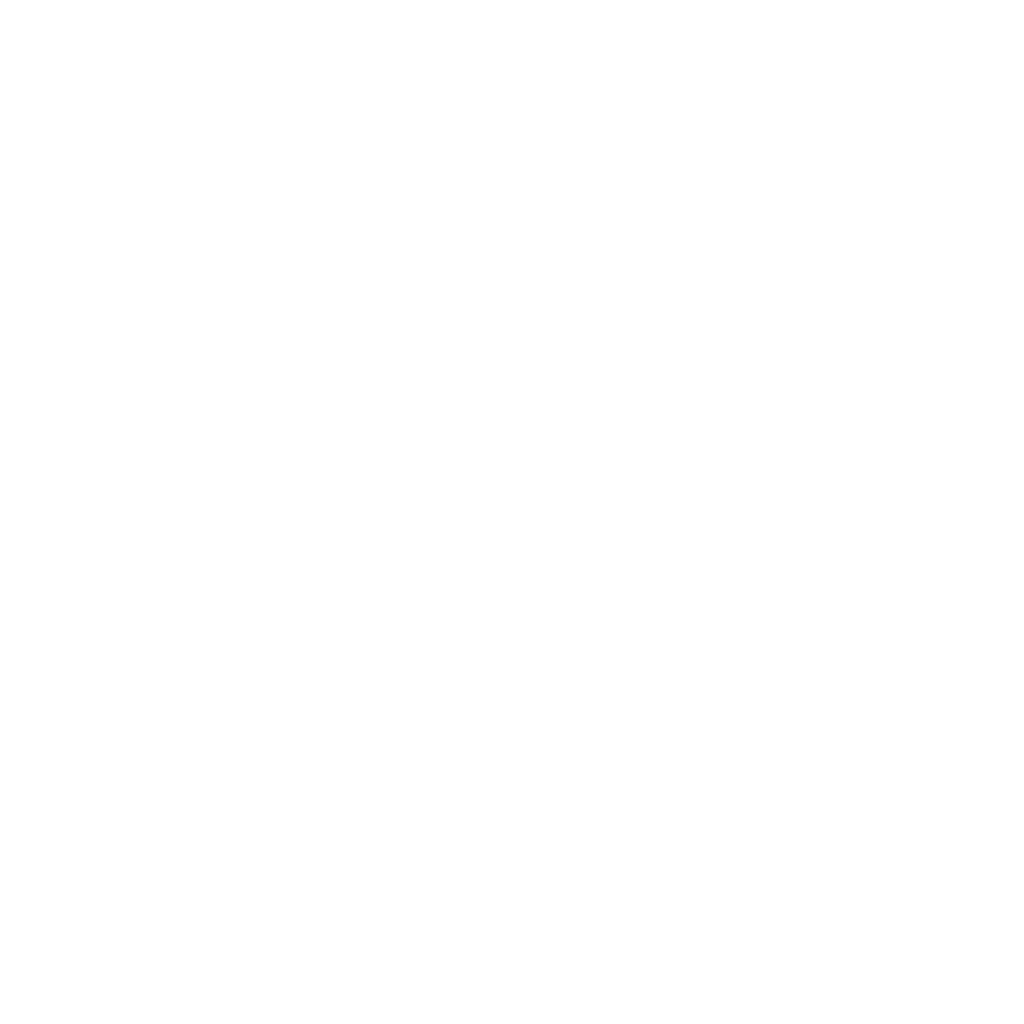 @OutandEqual
FOLLOW
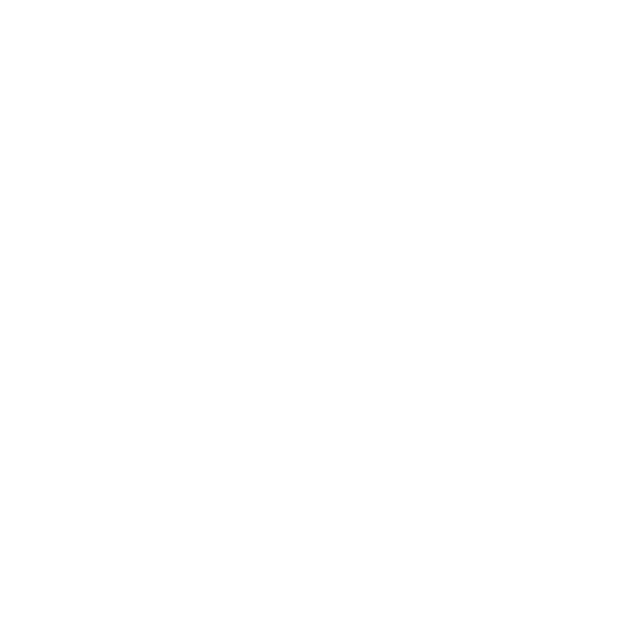 @Out&Equal
US
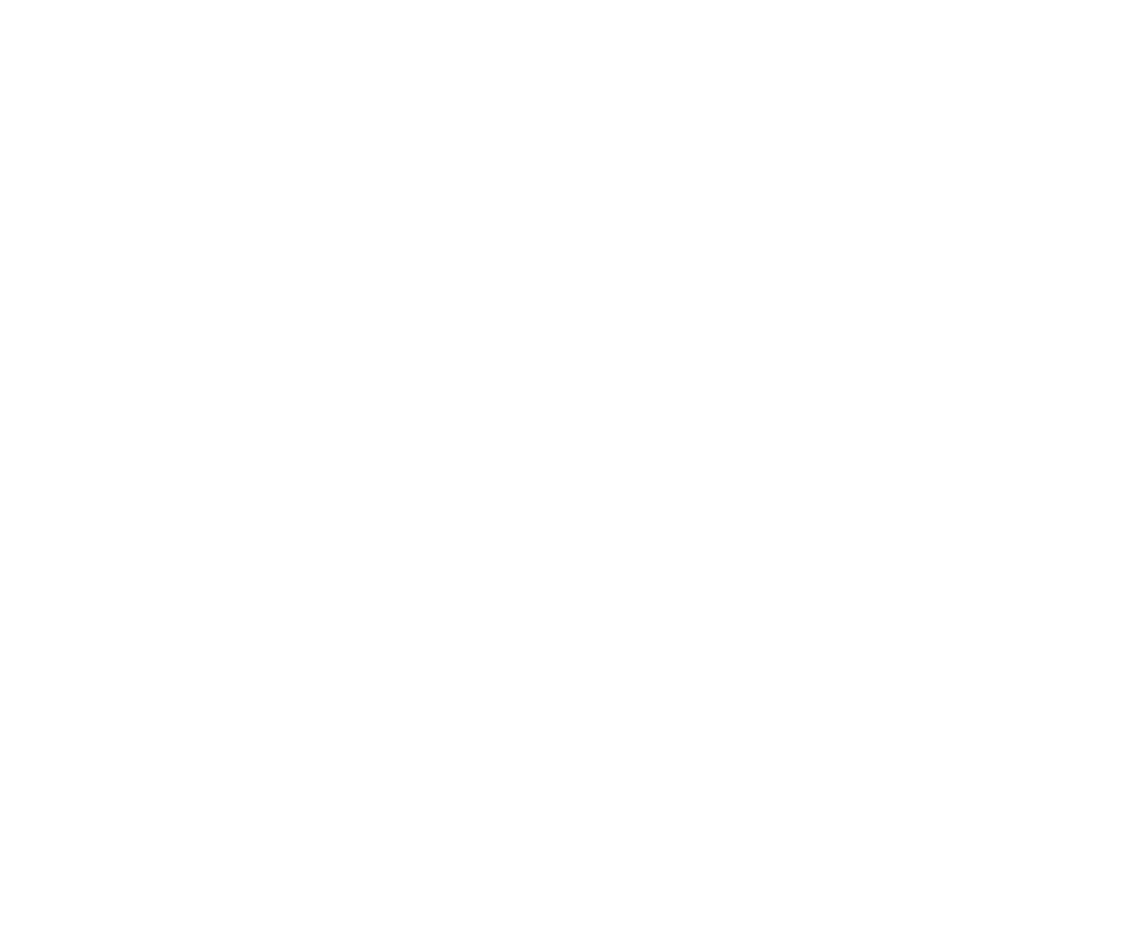 @OutandEqual
outandequal.org
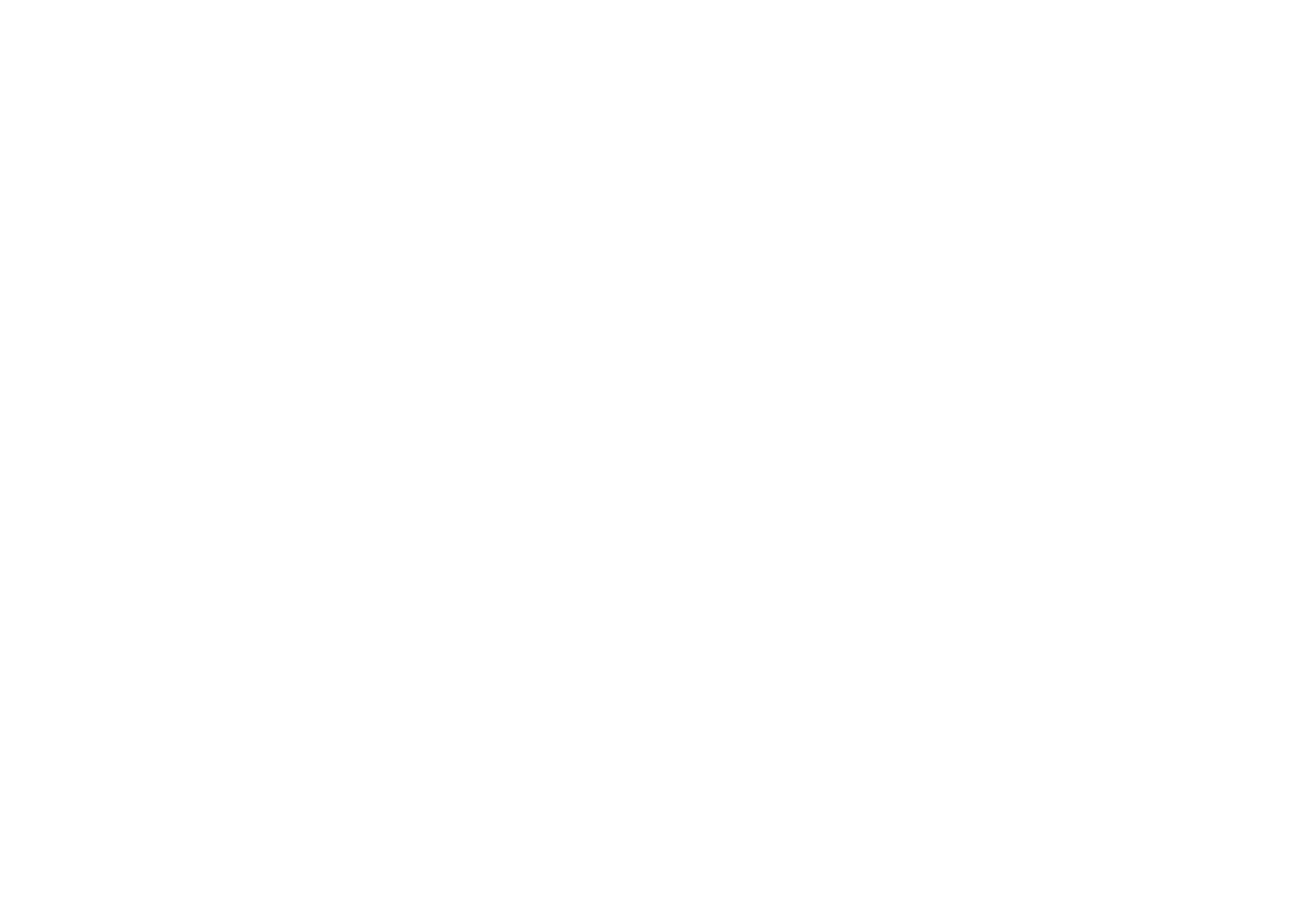 @OutandEqual
BRAND RESOURCES
The following slides are not part of the template but feature branding resources that you can utilize. Feel free to copy/paste any logos or color blocks that you wish to use. 

Please do not include the following slides in your final presentation.
Business of Belonging URL Out & Equal PNG Logo Files for your use
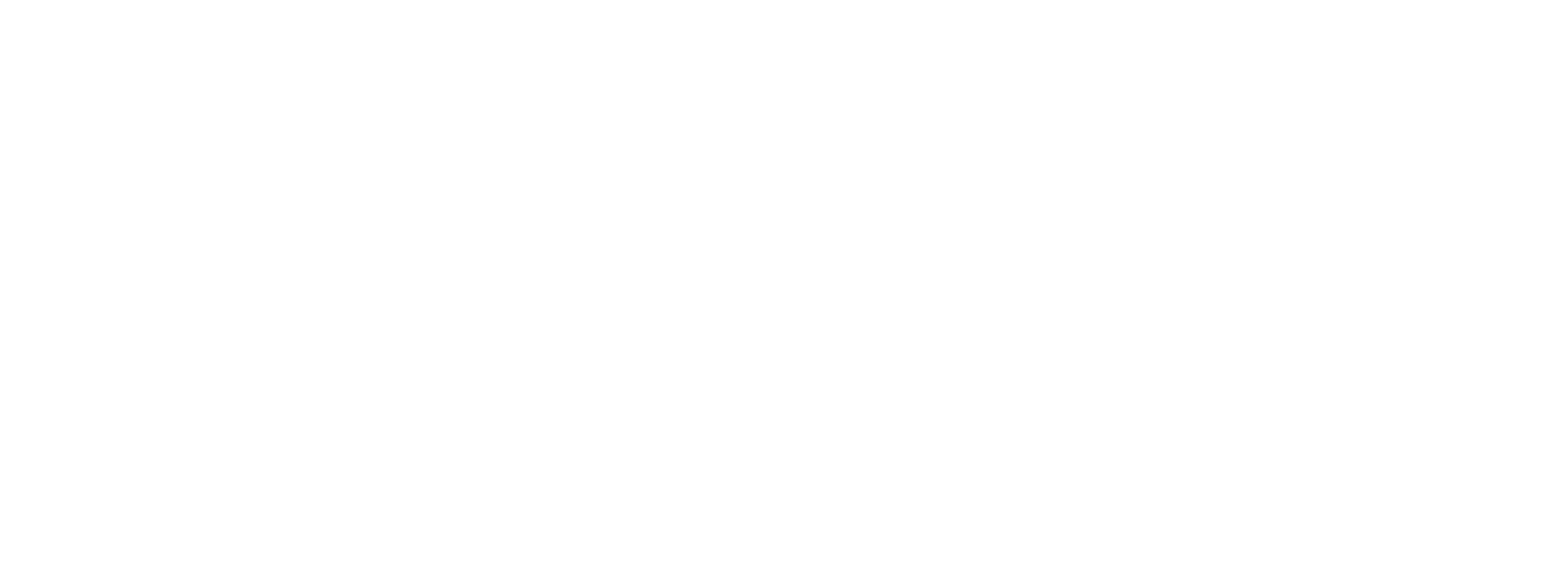 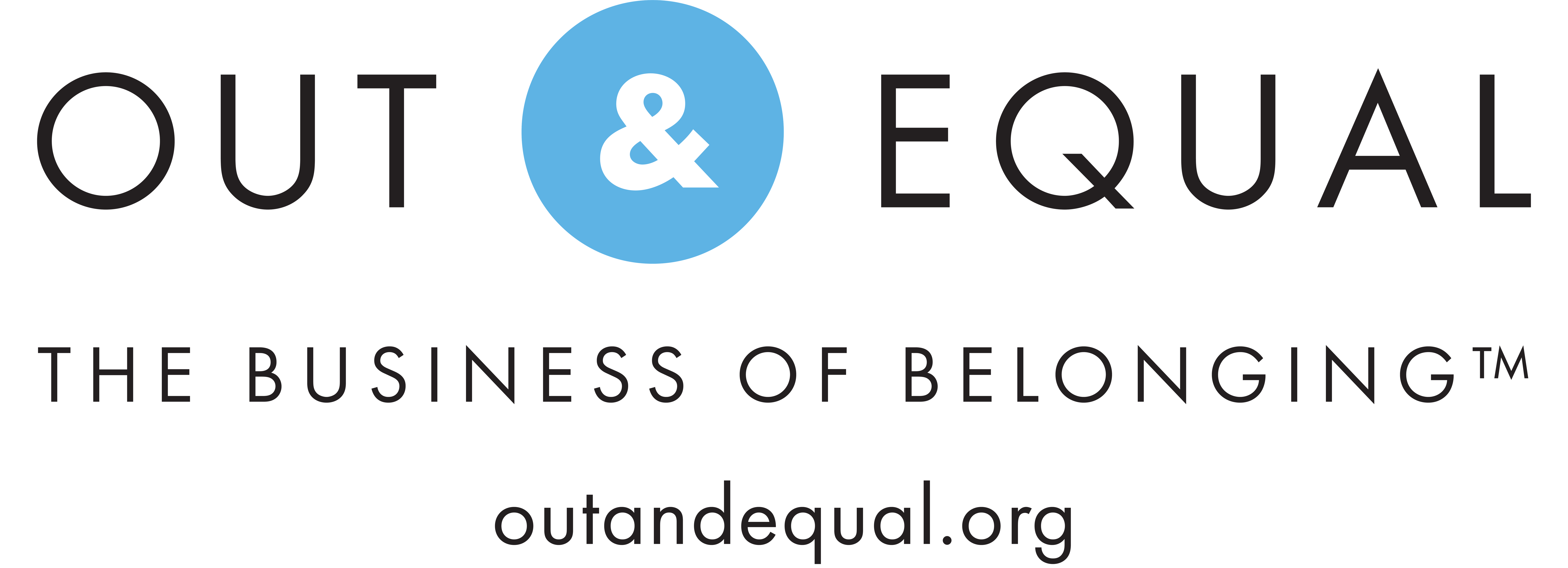 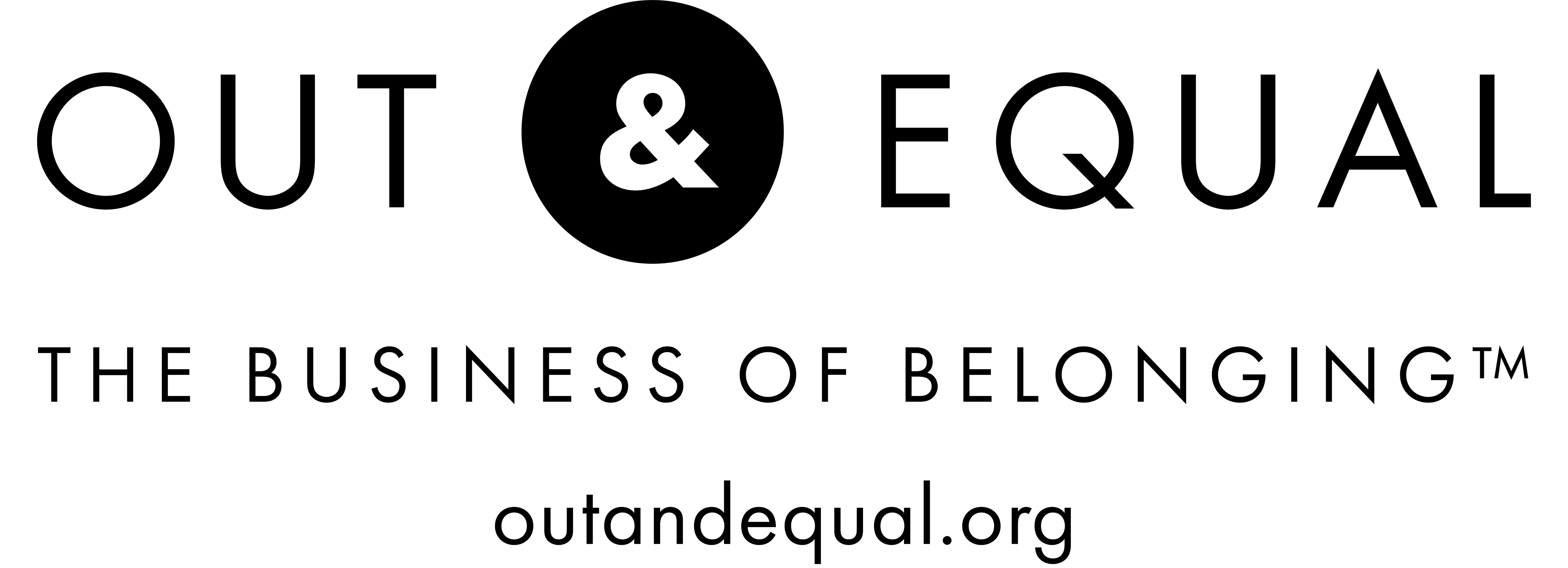 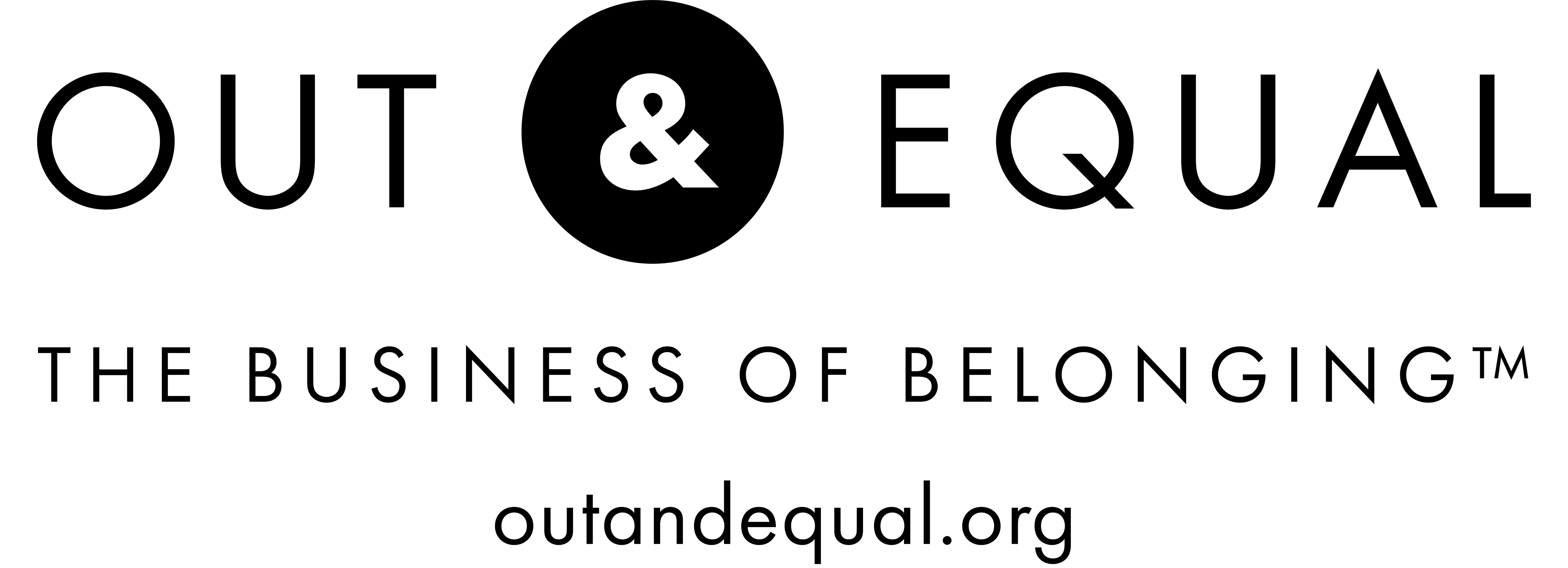 Out & Equal Workplace Summit Branded Color Blocks for your use
Primary
Logo (PNG file)
Black
HEX #000000
CMYK: 0/0/0/100
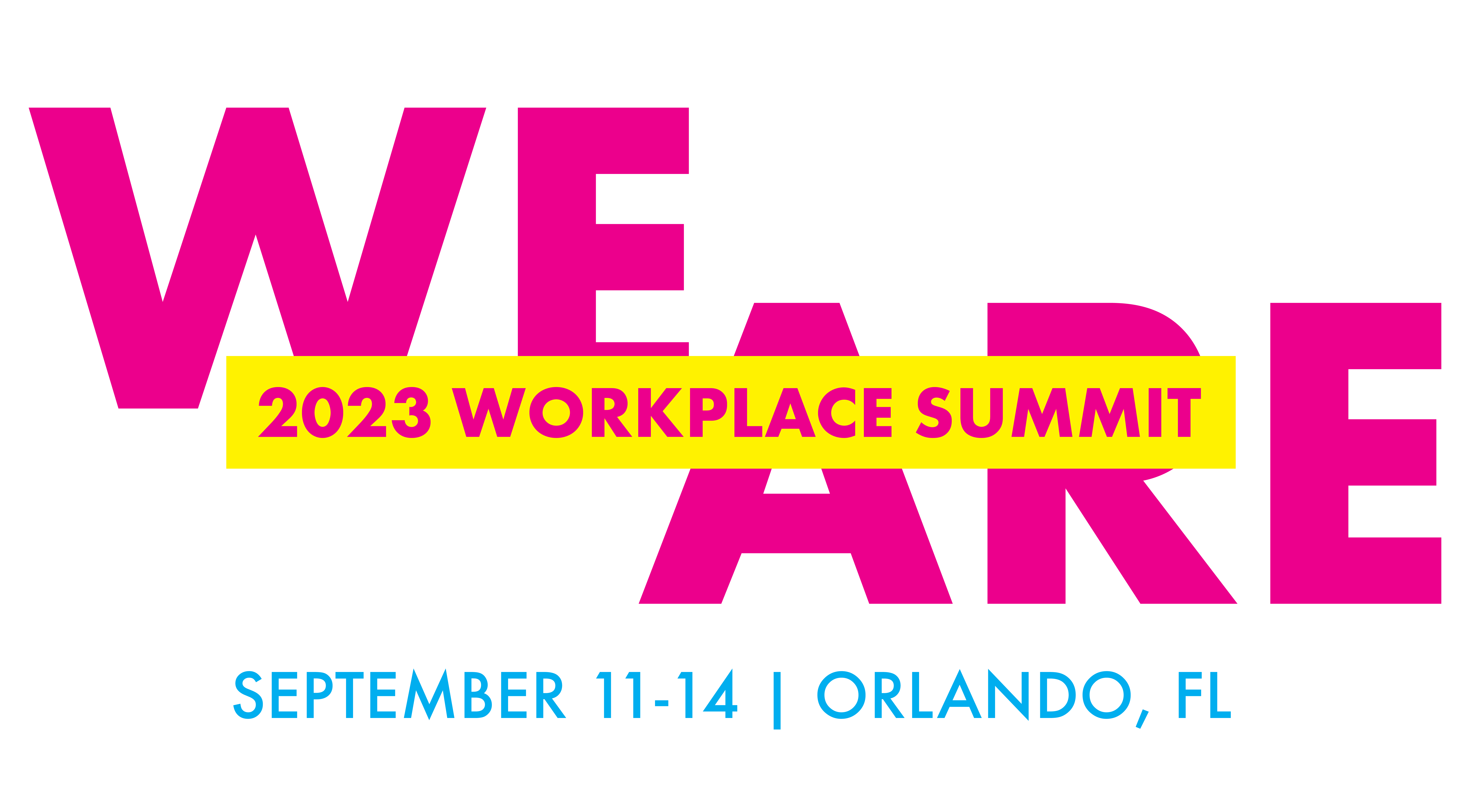 O&E Blue HEX#5FB3E4
CMYK: 58/14/0/0
Summit 2023
Cyan
HEX#00AEEF
CMYK: 100/0/0/0
Yellow
HEX#FFF200 
CMYK: 0/0/100/0
Magenta
HEX#EC008C
CMYK: 0/100/0/0
Indigo
HEX# 1E194E
CMYK: 100/100/34/38
Purple
HEX#4C2E86
CMYK: 88/100/9/1